A History of Mac OS
Damian Gordon
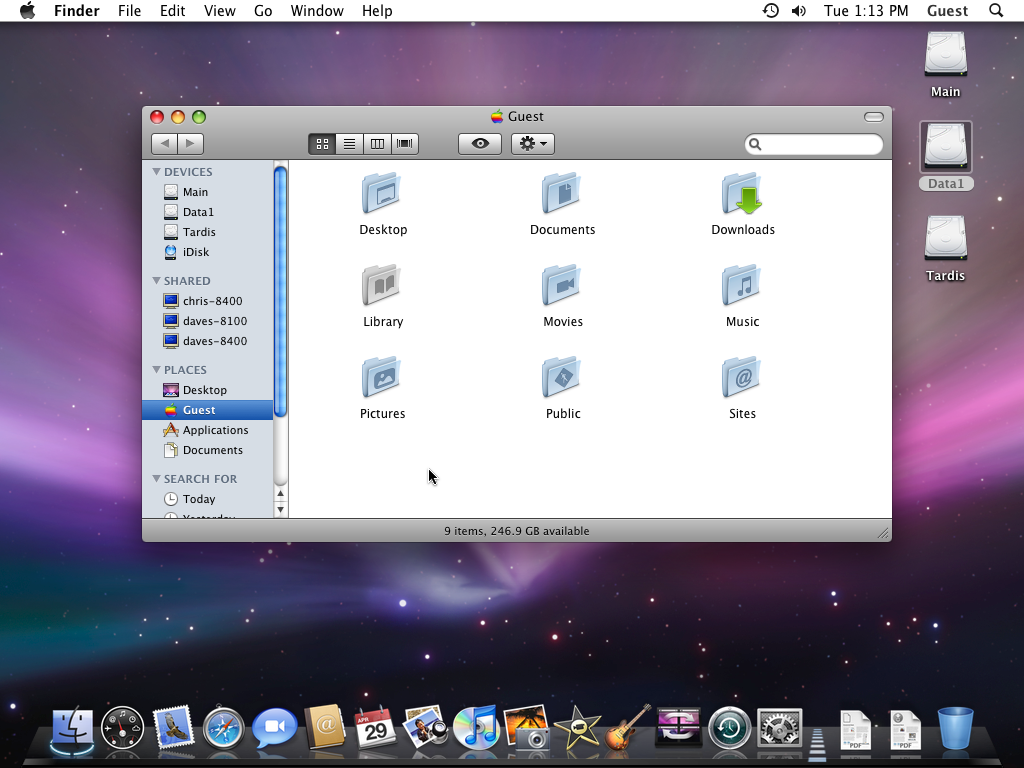 Timeline of Mac OS
1999
Mac OS 9
1984
Sys 1
1986
Sys 3
1987
 Sys 5
1991
Sys 7
1985
Sys 2
1987
Sys 4
1988
Sys 6
1997
Mac OS 8
2001
Mac OS X
2012
OS X v10.8
2014
OS X v10.10
2001
OS X v10.0
2002
OS X v10.2
2005
OS X v10.4
2009
OS X v10.6
2001
OS X v10.1
2003
OS X v10.3
2007
OS X v10.5
2011
OS X v10.7
2013
OS X v10.9
Timeline of Mac OS
2017
OS X v10.13
2015
OS X v10.11
2018
OS X v10.14
2016
OS X v10.12
January
1984
System 1
Introduced menu bar, pop-up menus; concept of drag-and-drop and direct manipulation.
Only runs one application at a time
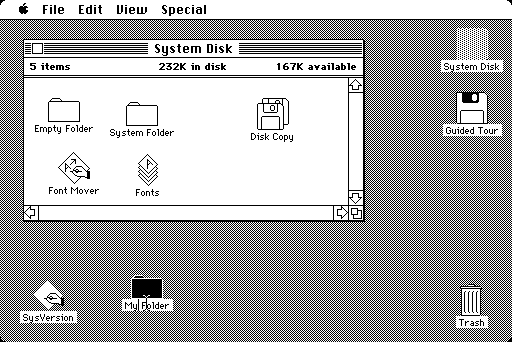 Based on the pioneering GUI technology developed at Xerox PARC, but Apple added many game-changing innovations.
April
1985
System 2
Introduced multiple folders, the "Shut Down" command, and a quick-launching application feature.
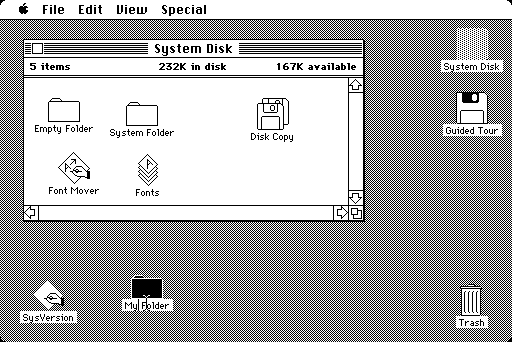 Added support for AppleTalk (networking) and the newly introduced LaserWriter to use it. Also introduced the HFS (Hierarchical File System).
January
1986
System 3
Implemented HFS, support for several new technologies including SCSI and AppleShare, and Trash "bulging“.
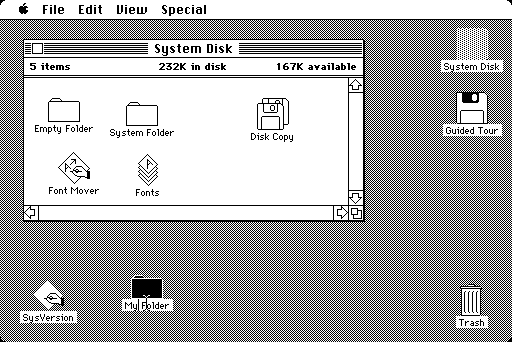 Introduced with 
the Mac Plus
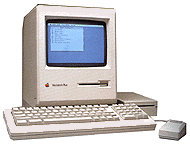 January
1987
System 4
Software for improved hardware - expansion slots, the Apple Desktop Bus (ADB), internal hard drives.
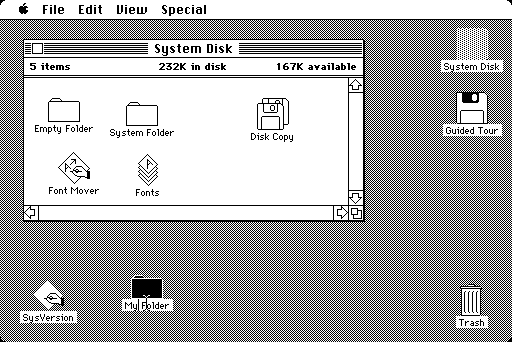 Introduced with 
the Mac SE
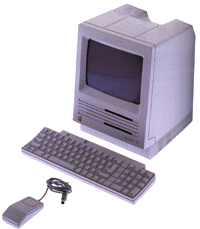 October
1987
System 5
Added MultiFinder which allowed cooperative multitasking, so time was given to the background applications only when the running application yielded control.
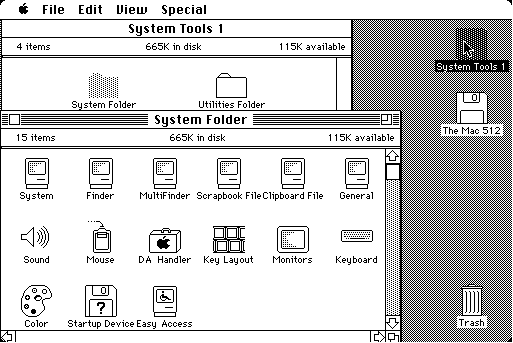 System Software 5 is the first Macintosh operating system to be given a unified "Macintosh System Software" version number
April
1988
System 6
Added MacroMaker allowed users to record mouse and keyboard input as "macros."
A complete, stable, and long-lasting operating system
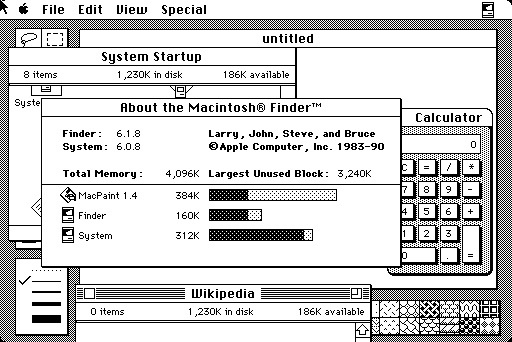 A maximum of 15 Desk Accessories could be installed at one time, including the Chooser, Scrapbook, and Control Panel.
May
1991
System 7
Big Bang
Added virtual memory, personal file sharing, QuickTime, QuickDraw 3D, and improved UI.
 Used over a megabyte (Sys 6 took up 600K).
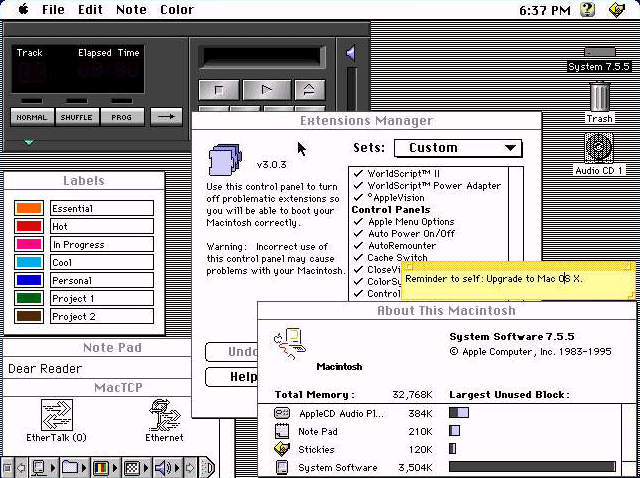 It was the first Apple operating system to be available on CD, although it shipped on a set of 15 floppy disks initially.
July
1997
System 8
Copland
Improved multi-tasking, files can be copied in the background, GUI skins introduced.
Released shortly after Steve Jobs return.
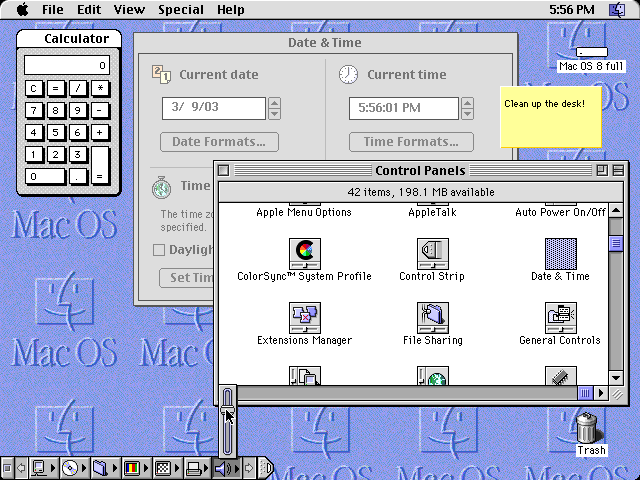 Initially planned as Mac OS 7.7, renumbered "8" to exploit a legal loophole and terminate third-party manufacturers' licenses to System 7
October
1999
System 9
Sonata
Provides a much improved memory implementation and management.
Improved support for wireless networking
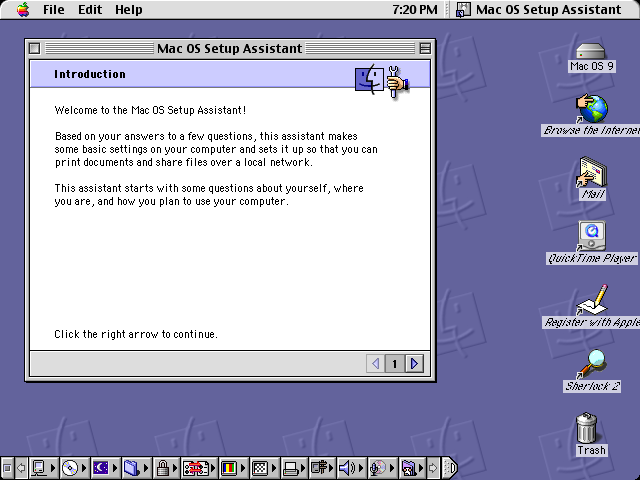 Makes the first use of the centralized Apple Software Update to find and install OS and hardware updates
March
2001
System 10 (OS X)
Cheetah
Introduced Launch Pad, a springboard-style home for applications.
OS X is a Unix-based operating system
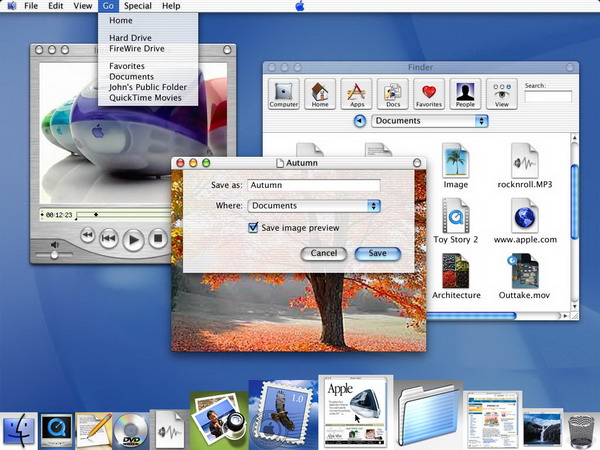 Heavily criticized for three main reasons: Interface responsiveness was sluggish. It was riddled with bugs. And had Missing Features and Compatibility Issues
Versions of OS X
Versions of OS X
September
2001
OS X v10.1
Puma
Improved AppleScript, allows scripting access to system components
Easier CD and DVD burning, and DVD playback support
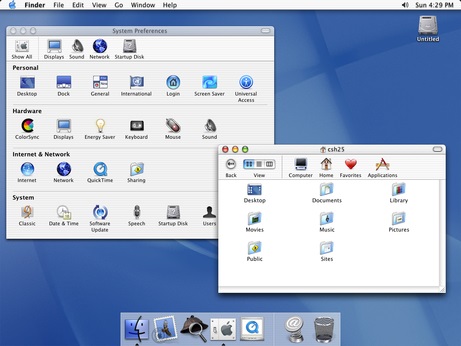 Still criticized for Interface responsiveness that was sluggish
August
2002
OS X v10.2
Jaguar
Introduced Rendezvous (renamed Bonjour) allows networked devices to find each other
Added Inkwell, for handwriting recognition.
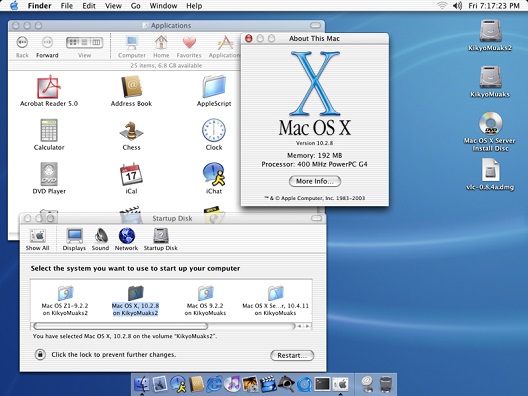 The operating system was available for single-computer installations, or in a “family pack”, which allowed five installations on separate computers
October
2003
OS X v10.3
Panther
Allows a user to remain logged in while another user logs in
TextEdit now compatible with Microsoft Word
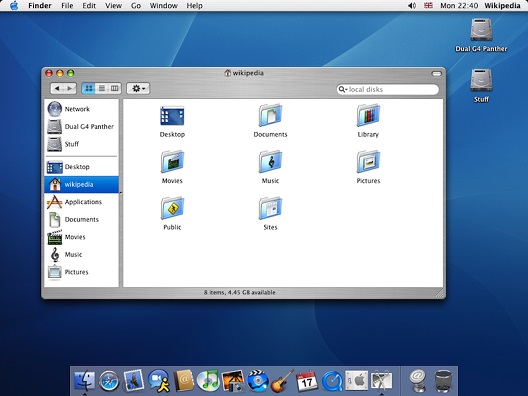 On older machines third-party software (such as XPostFacto) was required override checks made during the installation process to get it to work.
April
2005
OS X v10.4
Tiger
Added Quartz Composer, a development tool for processing and rendering graphical data.
Added Dashboard, a widget application.
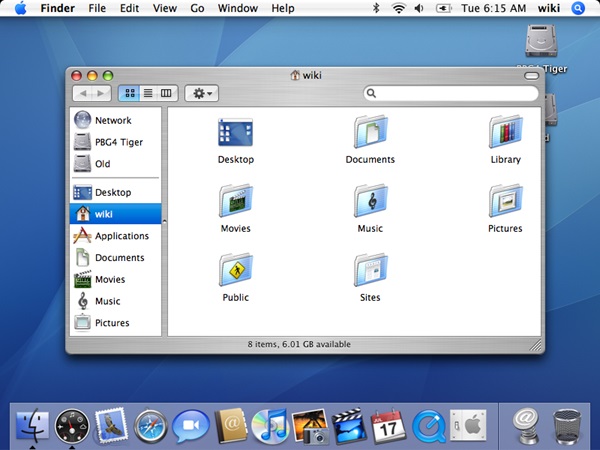 Apple announced a transition to Intel x86 processors during Tiger's lifetime, making it the first Apple OS to work on Apple–Intel architecture machines.
October
2007
OS X v10.5
Leopard
Network file sharing improvements including more granular control over permissions
Introduced an automated backup utility called Time Machine
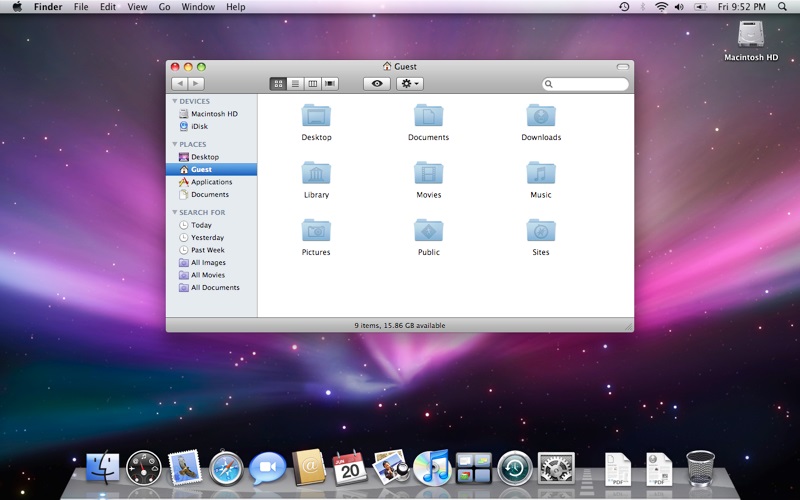 According to Apple, Leopard contains over 300 changes and enhancements over its predecessor.
August
2009
OS X v10.6
Snow Leopard
Improved performance, greater efficiency and the reduction of its overall memory footprint.
Implemented stack protection and sandboxing
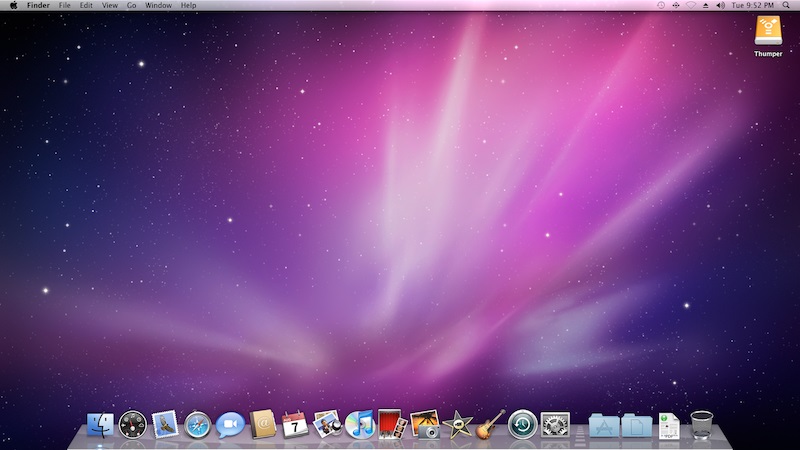 Breaks compatibility with several older versions of some applications, such as Parallels Desktop, versions of Aperture, and versions of Keynote
July
2011
OS X v10.7
Lion
Includes an easily navigable display of all of the installed applications
Introduced a recovery partition with tools
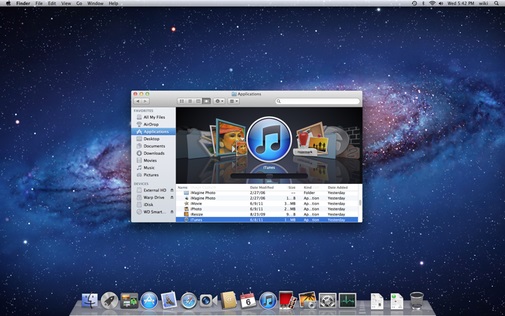 Applications such as Office for Mac 2004, AppleWorks, and early versions of Quicken for Mac 2007, are no longer supported.
July
2012
OS X v10.8
Mountain Lion
Allows users to easily manage and synchronise content between multiple Apple devices.
New malware-blocking system Gatekeeper
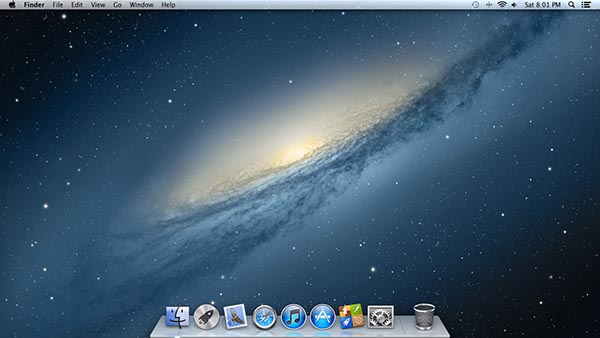 Notification Center was added, which provides an overview of alerts from applications and displays notifications until the user completes an associated action.
September
2013
OS X v10.9
Mavericks
The update places emphasis on battery life, and Finder enhancements.
Added more of Apple's iOS apps to the OS X platform.
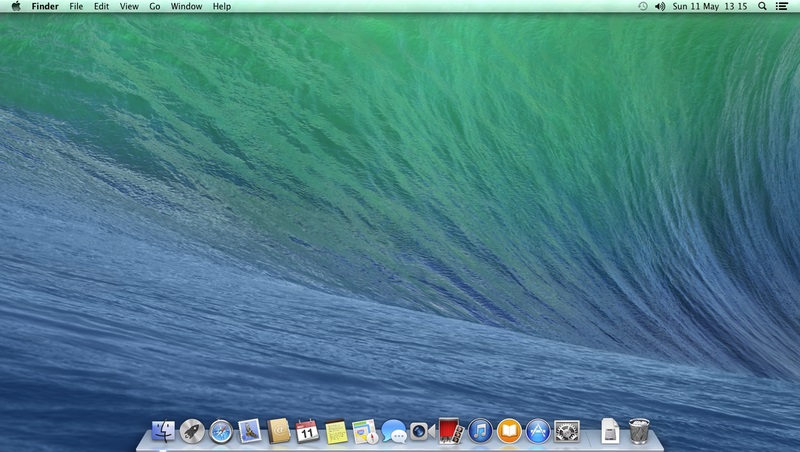 During the first few weeks of release, a number of Western Digital external hard drive users complained about data losses and corruption.
October
2014
OS X v10.10
Yosemite
New features focus on increasing integration with other services such as iOS and iCloud
Some icons changed to correspond with iOS 7 and iOS 8.
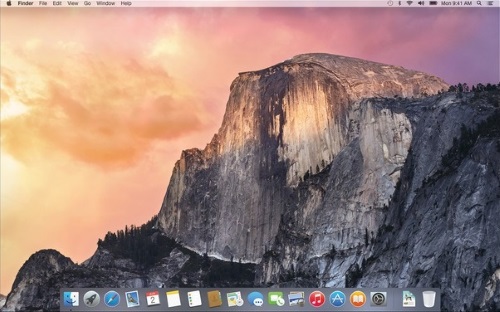 Many components send data to Apple by default, reporting the user's current location (at the city level) and all their search queries to Apple and third parties.
September
2015
OS X v10.11
El Capitan
Focuses mainly on performance, stability and security. Adds multi-touch gestures to applications like Mail and Messages
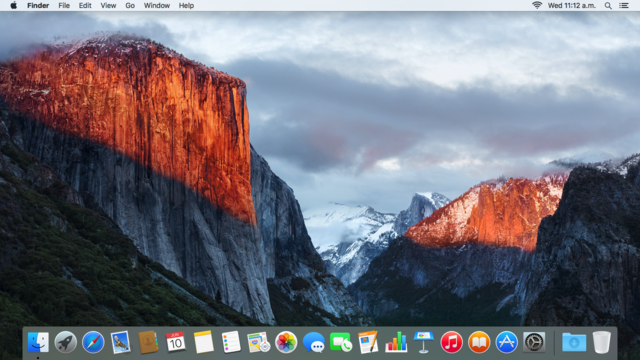 Has a new security feature called System Integrity Protection (SIP, aka "rootless") that protects system processes, files and folders from being tampered with.
June
2016
OS X v10.12
Sierra
Its major new features concern Continuity, iCloud, and windowing, as well as support for Apple Pay and Siri.
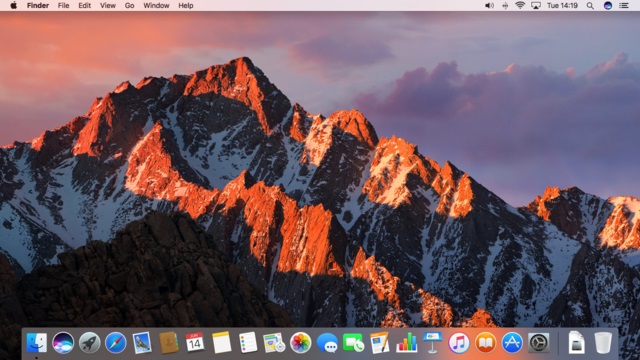 In the 10.12.2 update the "time remaining" estimate has been removed after complaints of the battery life of 2016 MacBook Pros.
June
2017
OS X v10.13
High Sierra
Focused mainly on updates to existing software, including to the Apple File System (APFS), and improvements to VR support.
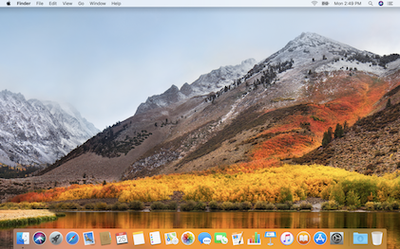 Numerous changes were made to standard applications including Photos, Safari, Notes, and Spotlight
June
2018
OS X v10.14
Mojave
Brings several iOS apps to the desktop operating system, including Apple News, Voice Memos, and Home.
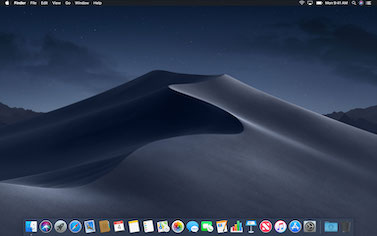 Includes "dark mode" a colour scheme that uses light-coloured text, icons, and graphical user interface elements on a dark background.